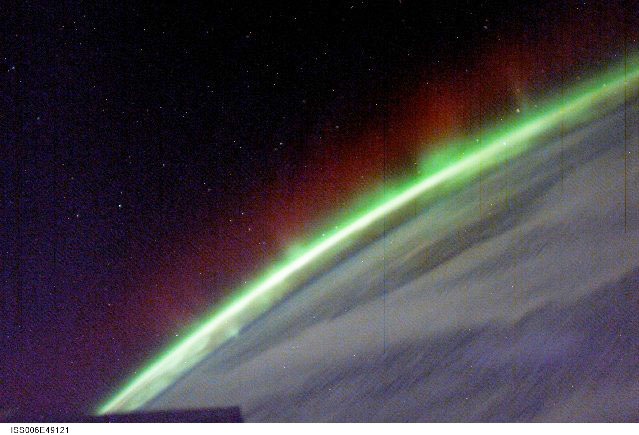 Extreme Space Weather as an Emerging Risk
ISOBE, Hiroaki (GSAIS, Kyoto Univ.)
NASA
Disaster and Human Survivability, 2016 Nov 21-22, Kyoto
The Sun is a variable star
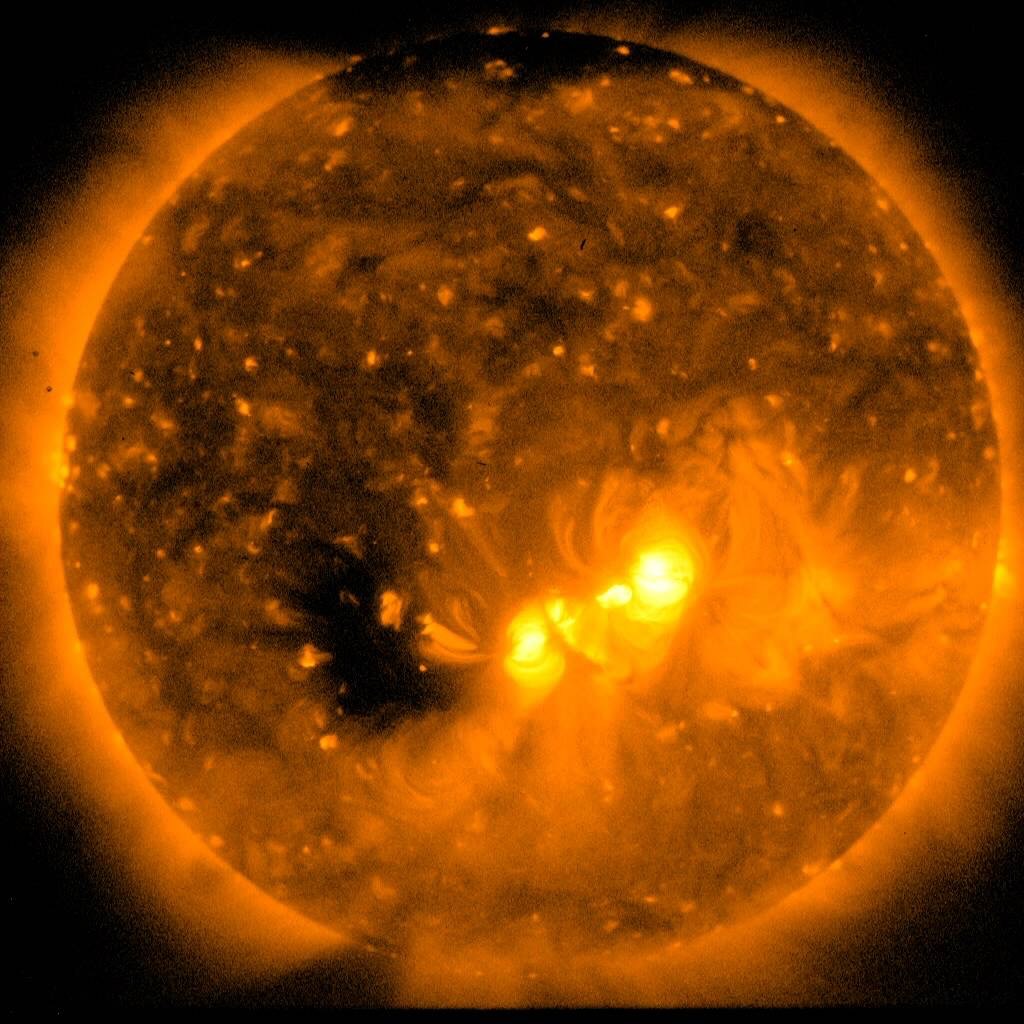 Hinode XRT 
(JAXA/NAOJ)
Solar flare
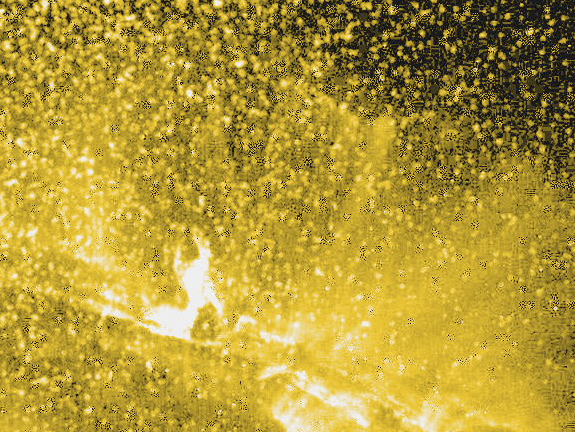 TRACE
(NASA)
Solar wind and coronal mass ejections
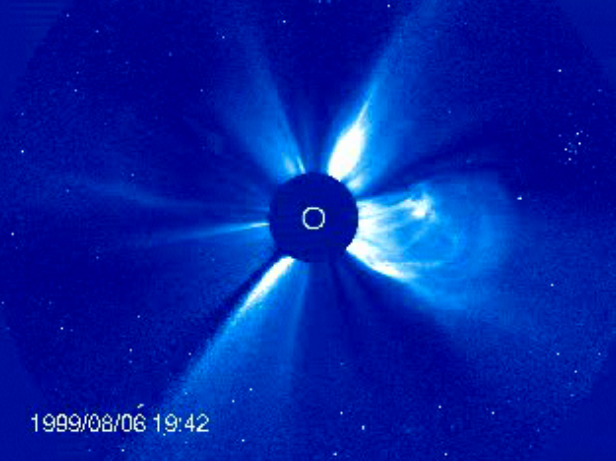 SOHO/LASCO
(NASA)
Space Weather: disturbance of plasma environment in interplanetary and geo-space.
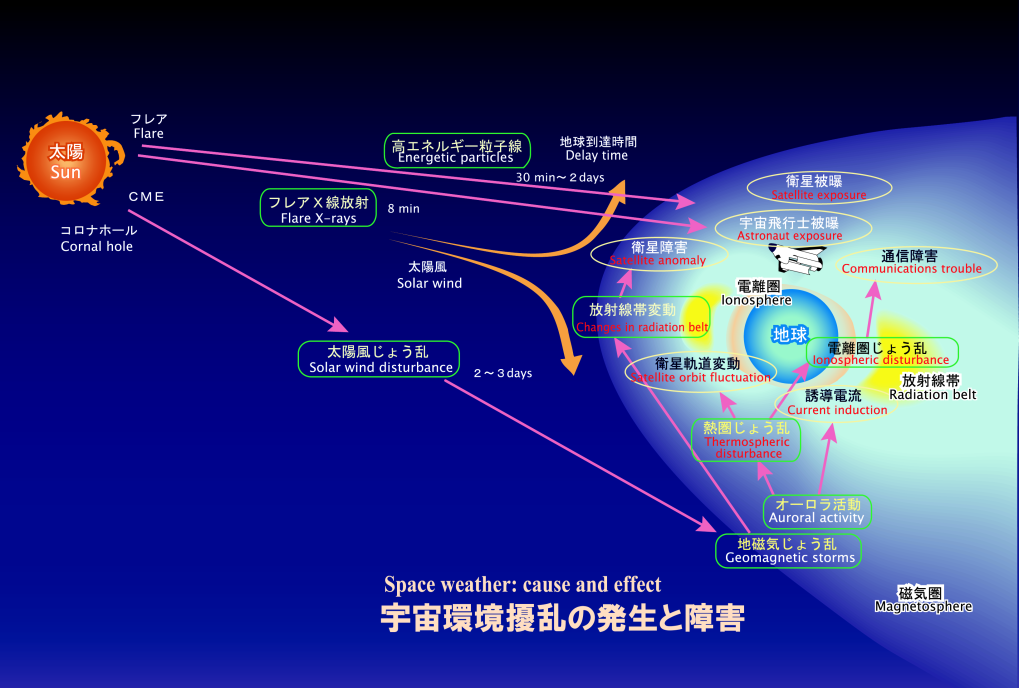 NICT
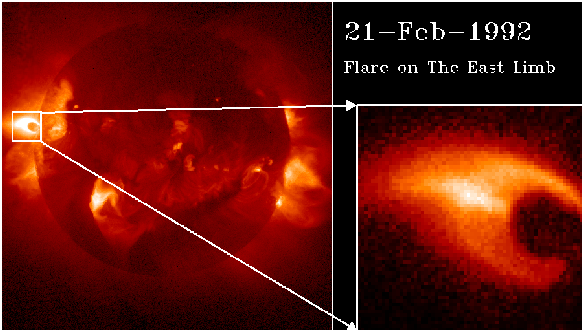 1. Electromagnetic wave (especially X-ray and EUV)
What come from the Sun and their effects
Increase of electron density in the Ionoshpere
Satellite communication and Navigation
Blackout of High-Frequency communication
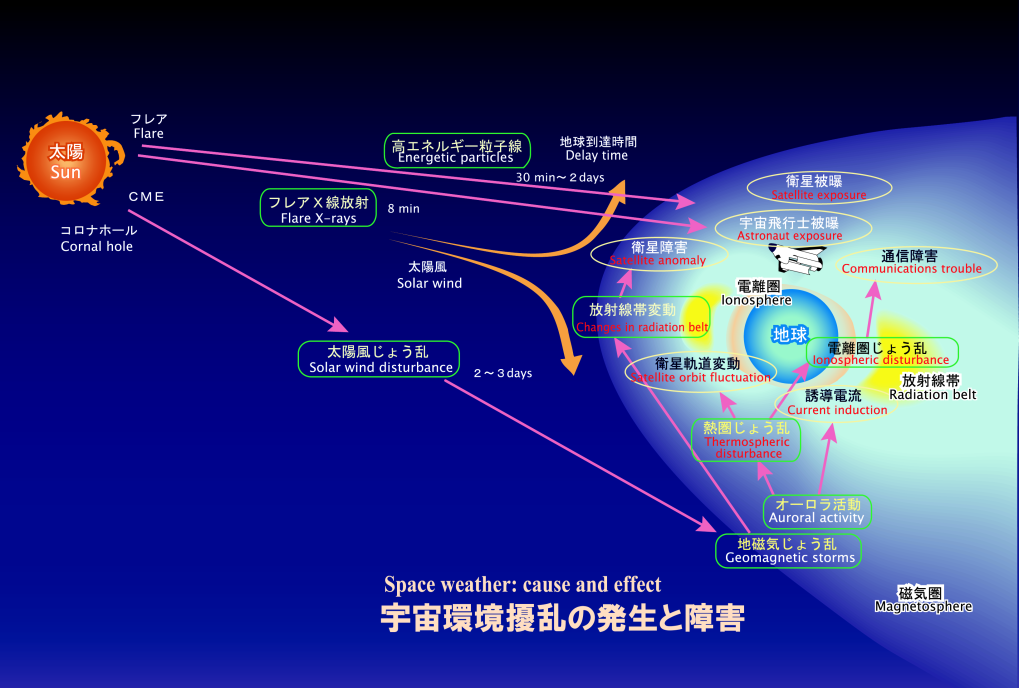 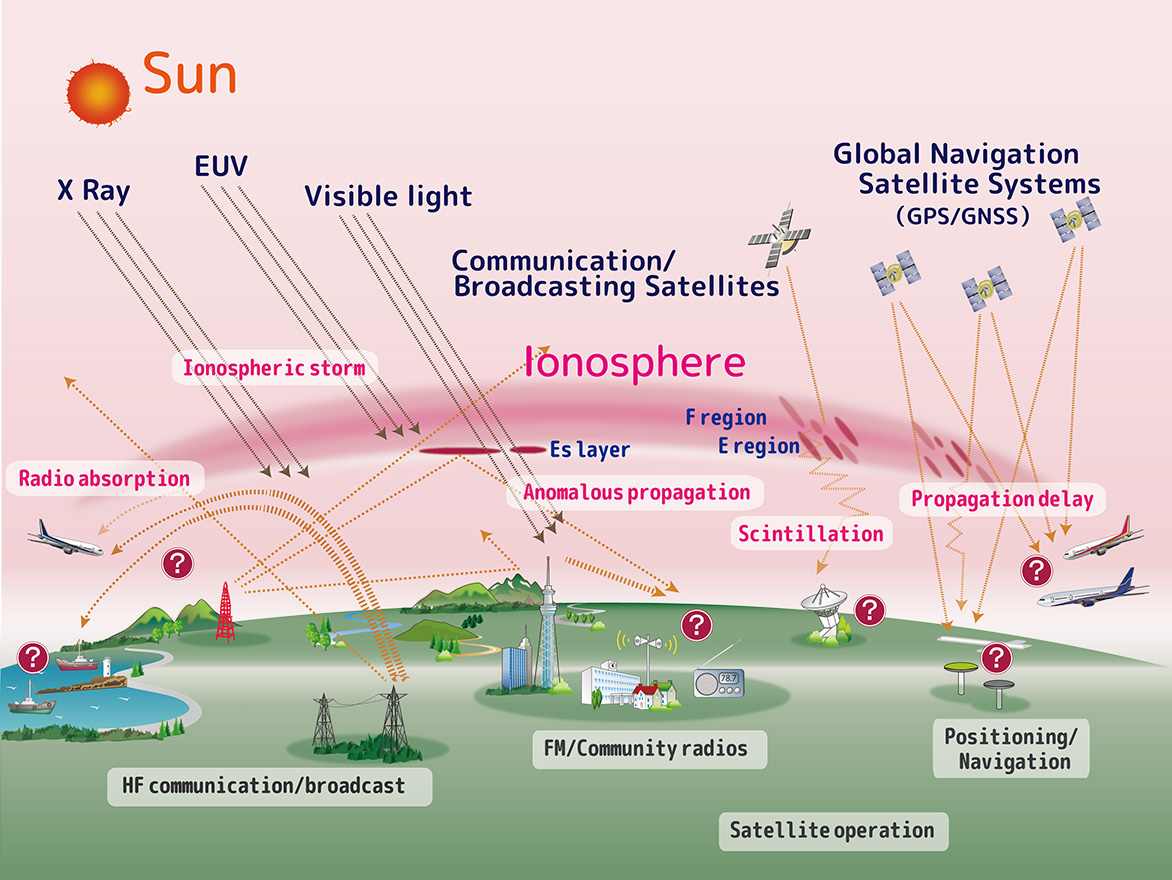 NICT
NICT
2. Solar Energetic Particles (SEPs)
What come from the Sun and their effects
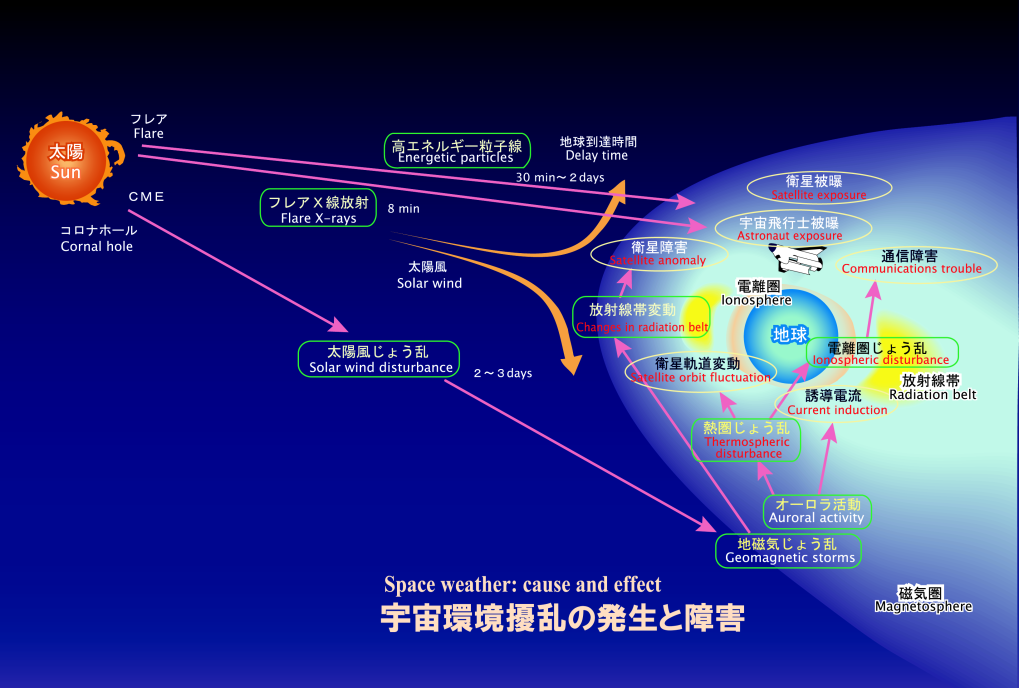 Radiation dose to astronauts
Damage to satellites
Ionization and chemical reaction in upper atmosphere
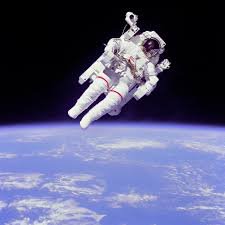 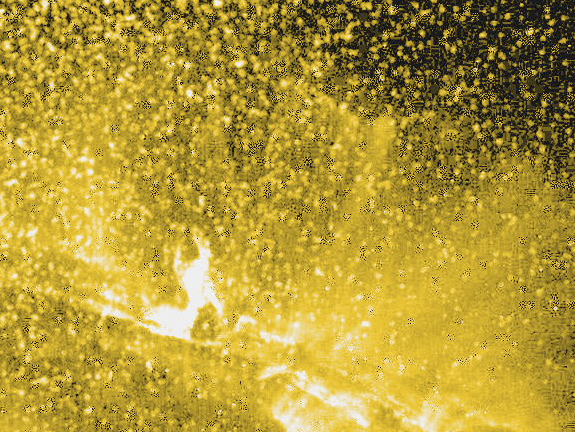 NICT
3. Solar wind and coronal mass ejections
What come from the Sun and their effects
Geomagnetic storm
Aurora
Failure of power plants and grids
Corrosion of pipe lines
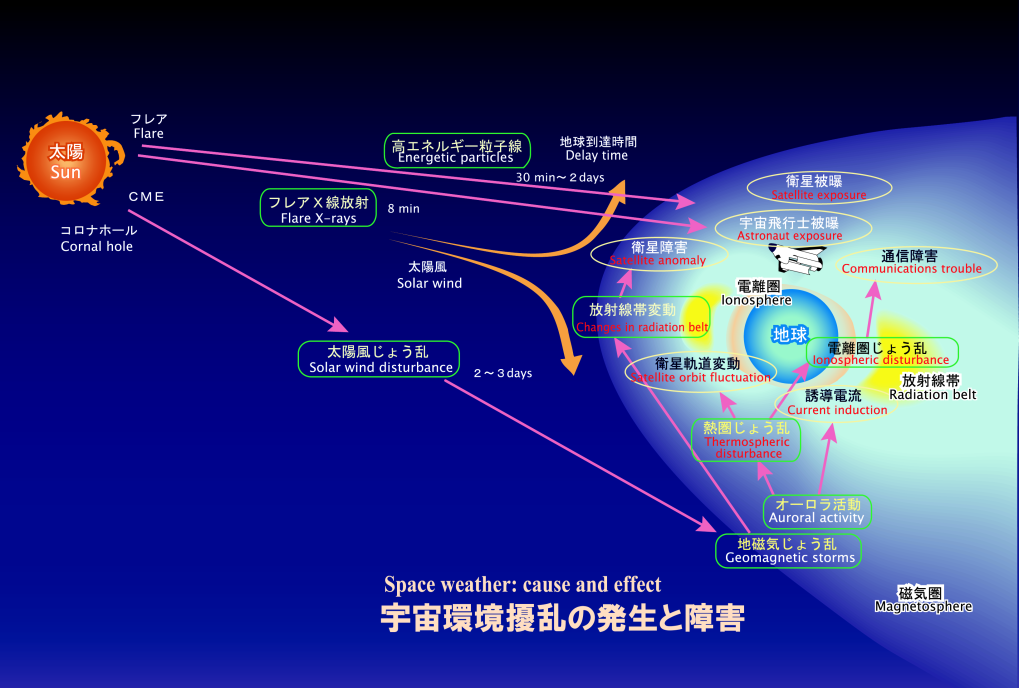 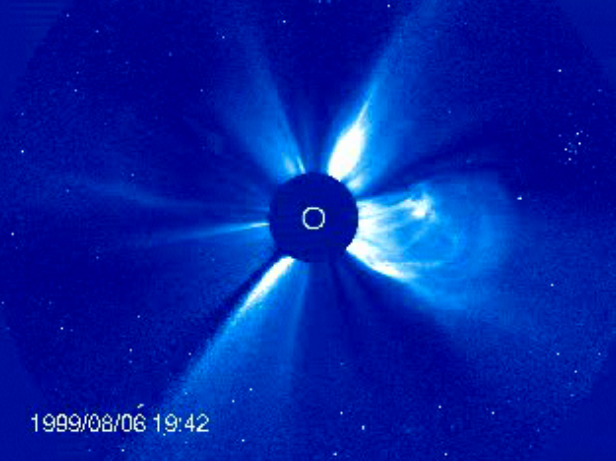 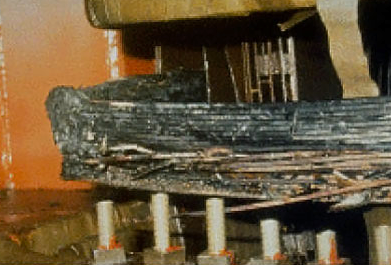 NICT
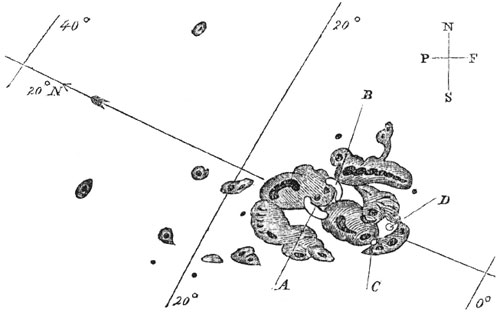 Carrington flare (1859, Sep 1, am 11:18 ）
Strongest solar flare / space weather event ever caught by modern observations
Bright aurora appeared next day in Cuba, the Bahamas, Jamaica, El Salvador, and Hawaii
Telegraph pylons threw sparks and telegraph paper spontaneously caught Fire　（Loomis　1861）
Carrington 1859, MNRAS
If a Carrington-class event hits the Earth NOW, it will take years and trillions of dollars to recover (NRC, 2008)
???
How strong a flare can be?
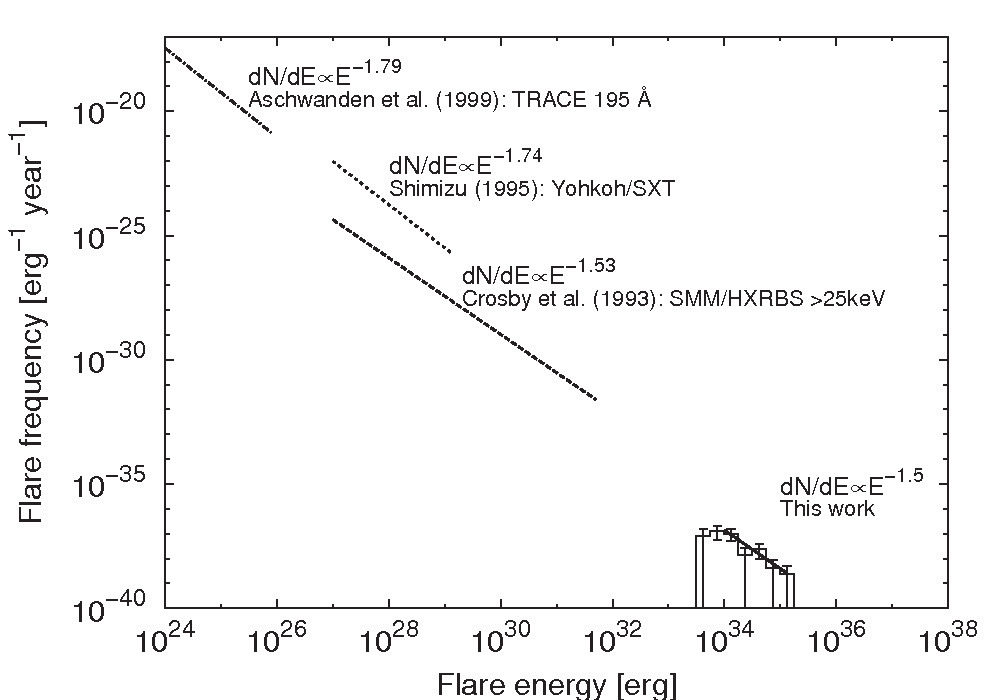 Carrington flare →
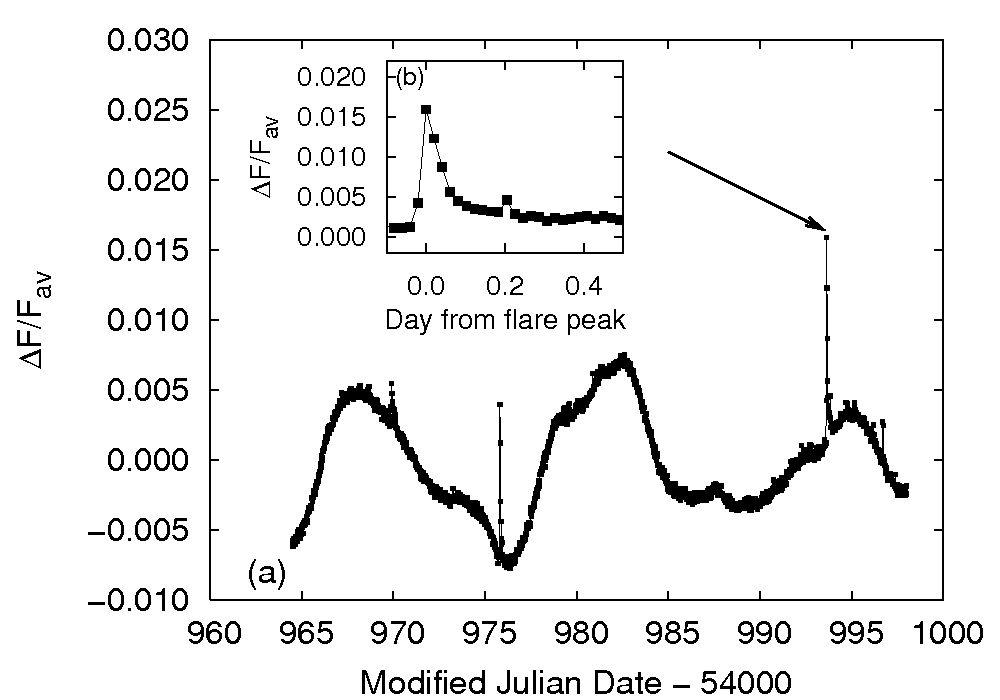 Discovery of superflares in sun-like stars (Maehara et al. 2012 Nature)
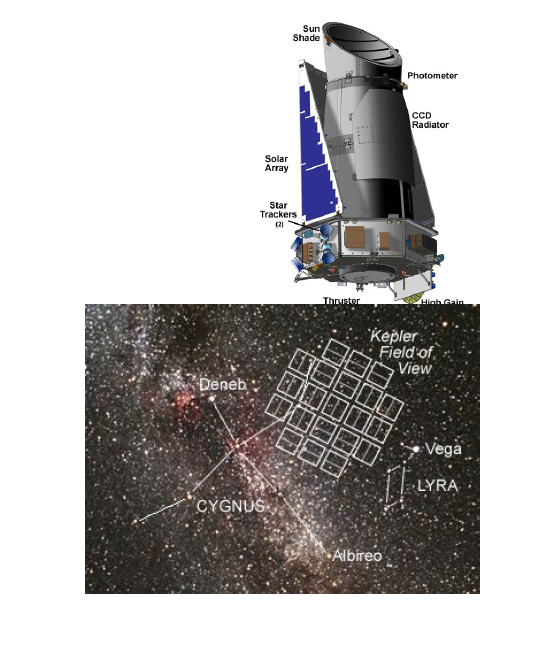 Kepler
(NASA)
Hundreds of superflares, whose energy is 100-1000 times larger than Carrington flare were found in stars similar to the Sun.
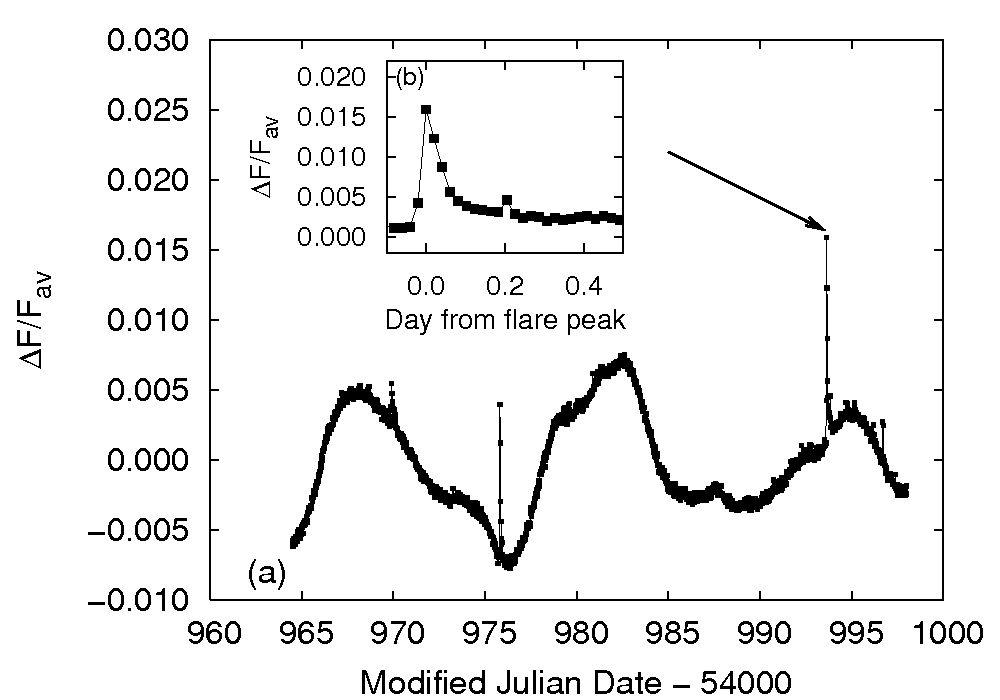 Image of superflare
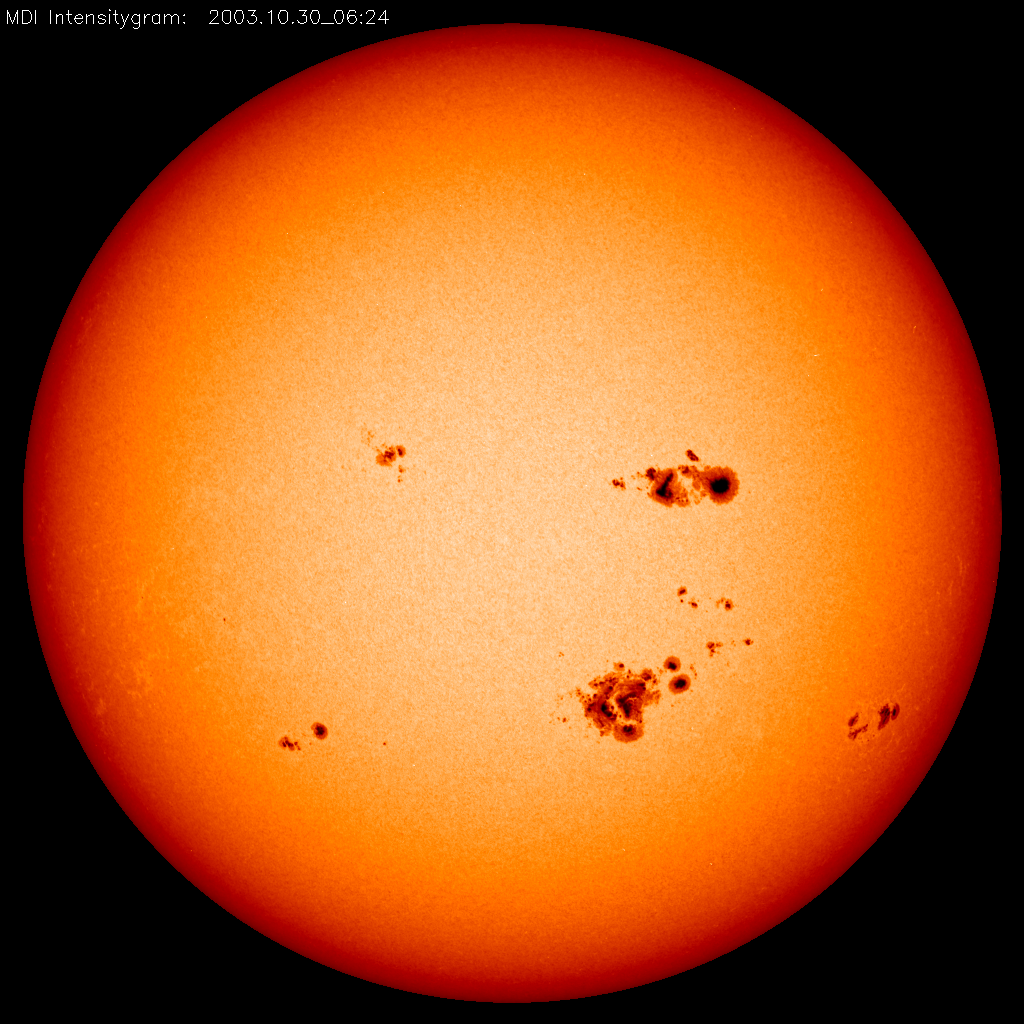 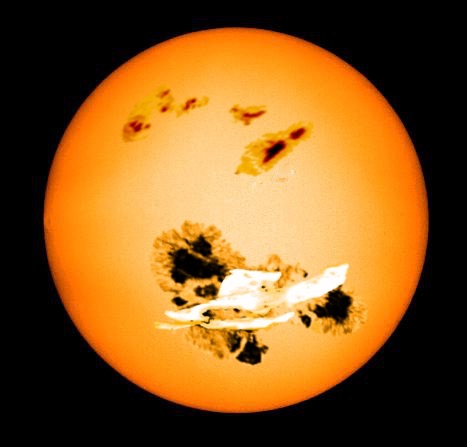 Ｓｕｎ
Superflare star
Occurrence frequency
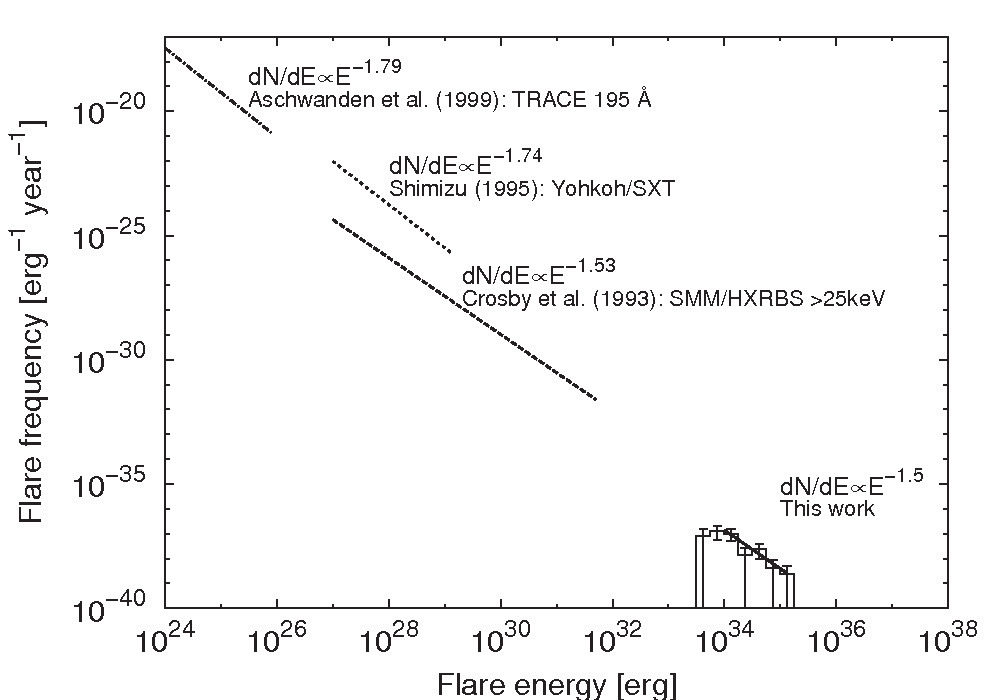 1000 in 1 year
100 in 1 year
10 in 1 year
1 in 1 year
1 in 10 year
1 in 100 year
1 in 1000 year
1 in 10000 year
Superflares occur every 5000 years?
Carrington
superflare
フレア解放エネルギー
AD775
Evidence of solar superflare?
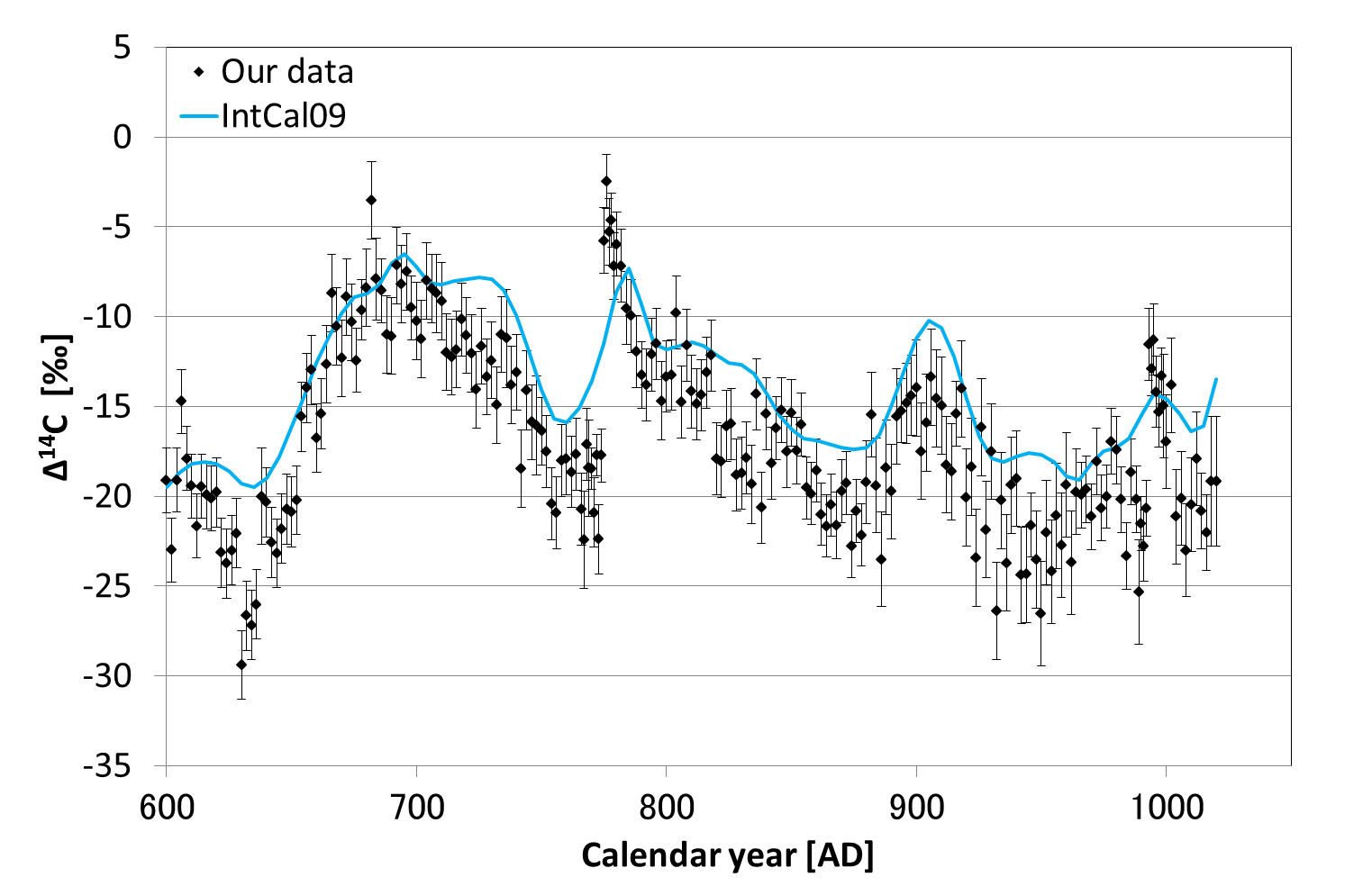 AD994
14C in tree rings indicates spikes of anomalously large cosmic ray flux in 8th and 10th centuries (Miyake et al. 2012, 2013).
Consequence of E~1035 erg (1028  J) superflare
Ozone layer disappears for years
Significant radiation doze to aircraft passengers
Almost complete destruction of space assets
Global failure of satellites and high frequency communication
Global failure of power grids
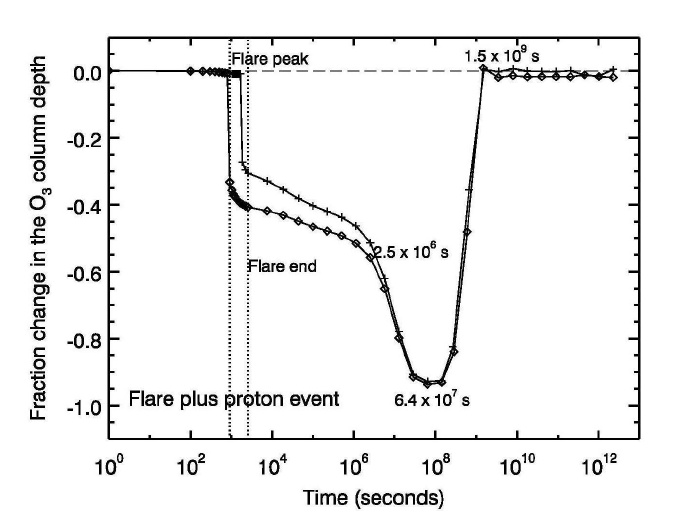 Segura et al. 2010
Learn from the Past
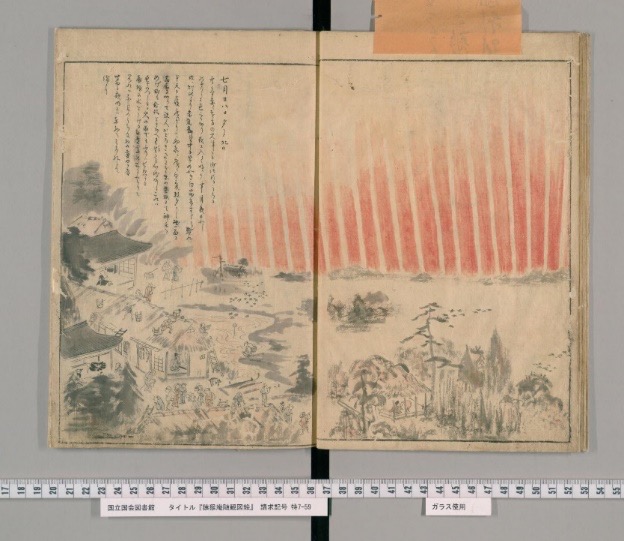 Records of law-latitude aurora observations are the proxy  for  extreme space weather event in the past.
Aurora records founds in Astronomical Diaries from Babilonia, BC652-61
(Hayakawa et al. 2016 Earth, Planets and Space).

Possible law-latitude aurora during Maunder minimum (Kawamura et al. 2016 , Publ. Astron. Soc. Japan)

Discovery of new records of Carrington aurora event from east Asia (Hayakawa et al. 2016,  Publ. Astron. Soc. Japan)
『猿猴庵随観図会』
(Digital Archive in National Congress Library)
In collaboration with
H. Hayakawa, H. Tamazawa, A.D. Kawamura, Y. Ebihara, 
K. Iwahashi, Y. Mitsuma, H. Miyahara, R. Kataoka, K. Shibata, 
S. Kosaka, Y. Fujiwara et al.
Summary
Extreme space weather is a growing risk to the modern civilization due to increasing utilization of space assets.
Observations of solar-like stars and analyses of cosmogenic isotopes indicates the possibility of catastrophic superflare in our Sun
Historical records of aurora observations provide not only scientific information of the past solar activities but also tell us how people responded to such anomalous events.